ПУБЛИЧНЫЙ ДОКЛАД О РЕЗУЛЬТАТАХ ДЕЯТЕЛЬНОСТИ ЗА 2018 год
ФЕДЕРАЛЬНОГО КАЗЕННОГО ПРОФЕССИОНАЛЬНОГО 
ОБРАЗОВАТЕЛЬНОГО УЧРЕЖДЕНИЯ № 255 
ФЕДЕРАЛЬНОЙ СЛУЖБЫ ИСПОЛНЕНИЯ НАКАЗАНИЙ
(ФКП образовательное учреждение № 255)
Общие сведения об учреждении
Наименование ОУ: федеральное казенное профессиональное образовательное учреждение № 255 Федеральной службы исполнения наказаний
Юридический адрес: Российская Федерация, 628422, Ханты-Мансийский автономный округ – Югра, г. Сургут, ул. Трудовая, 2, стр. 20
Год основания ОУ: 1970 год (приказ Тюменского областного управления профтехобразования от 19.02.1970 № 71)
Лицензия: № 1585, дата выдачи 25.07.2014, срок действия лицензии: бессрочно
Свидетельство о государственной аккредитации: № 895, дата выдачи 25.11.2014, срок действия до 17.12.2019
Статус ОУ: казенное учреждение среднего профессионального образования 
Учредитель: Российская Федерация. Функции и полномочия учредителя Учреждения осуществляет Федеральная служба исполнения наказаний
Реализуемые образовательные программы
Организационно-правовое обеспечение образовательной деятельности
Конституция Российской Федерации;
Федеральный закон от 29.12.2012 № 273-ФЗ «Об образовании в Российской Федерации»;
Указы Президента РФ, постановления Правительства РФ;
Правовые акты Министерства образования и науки РФ, Министерства юстиции РФ, Федеральной службы исполнения наказаний РФ;
Устав образовательного учреждения;
Локальные правовые акты образовательного учреждения
Условия организации образовательного процесса
Сведения о зданиях и помещениях

Б

Библиотека
книжный фонд – 643 экз.;
Книг не старше 5 лет – 242 экз. (38 %);
читальный зал (площадь, количество мест) – 24,5 м2,  6 мест;
доступ к информационным системам и информационно-телекоммуникационным сетям (количество мест) – нет.
Структура управления учреждением
Сведения о педагогических кадрах
По уровню образования
По стажу работы
Повышение квалификации и профессиональная переподготовка
Результаты квалификационных работ
Динамика результатов квалификационных работ
Контрольные цифры приема
Контрольные цифры приема на 2018 – 2019 учебный год: 275 чел.
Трудоустройство выпускников
Результаты государственной итоговой аттестации и итоговой аттестации
Результаты подготовки выпускников  (сводная информация по всем специальностям)
Сравнительный анализ подготовки выпускников за 3 года
Направления воспитательной работы
Духовно-нравственное;
Правовое;
Трудовое;
Патриотическое;
Художественно-эстетическое
Показатели деятельности образовательного учреждения на 01.04.2019
Спасибо за внимание!
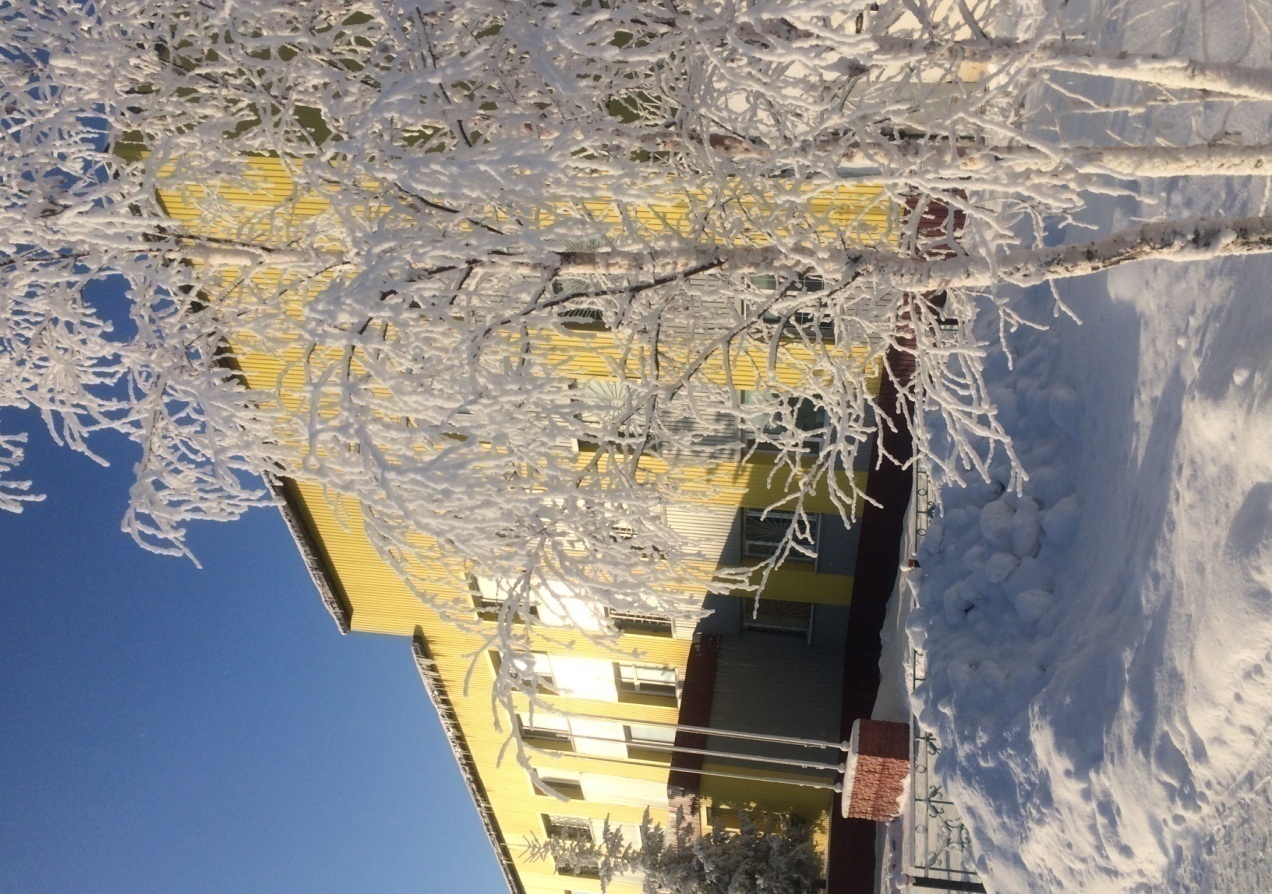 ФКП образовательное учреждение 
№ 255 ФСИН России

Адрес: 628422, Ханты-Мансийский автономный округ – Югра, г. Сургут, 
ул. Трудовая, 2, стр. 20

Телефон: 8 (3462) 22-44-97

E-mail: pu255@mail.ru

Официальный сайт: 
pu-255.hmaoschool.ru